Unità 3
ANGOLI E LORO PROPRIETÀ
ANGOLI
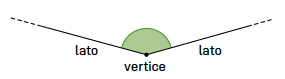 Due semirette a e b che hanno l’origine in comune dividono il piano in due angoli. L’origine si chiama vertice dei due angoli. Le semirette sono i loro lati.
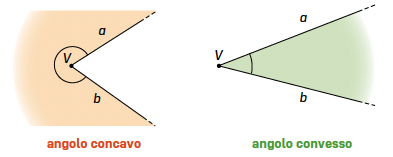 L’angolo maggiore dei due è concavo e contiene il prolungamento dei suoi lati.L’angolo minore dei due è convesso e non contiene il prolungamento dei suoi lati.
ANGOLI
Per indicare un angolo si usa la scrittura             dove A e B sono punti sui due lati dell’angolo e V è il vertice.
            indica l’angolo concavo,             indica l’angolo convesso.
Per indicare l’ampiezza di un angolo si può anche usare una lettera greca minuscola: α , β , γ, ...
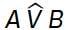 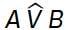 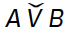 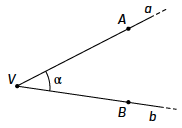 AMPIEZZA DI UN ANGOLO E MISURA
Un angolo giro è un angolo che ha i due lati coincidenti e occupa tutto il piano. Esso misura 360°. L’unità di misura degli angoli è quindi il grado, che è la 360-esima parte dell’angolo giro.
Un grado è formato da 60 primi e si scrive 1° = 60′.
Un primo è formato da 60 secondi e si scrive 1′ = 60′′.
Per misurare l’ampiezza di un angolo si usa il goniometro.
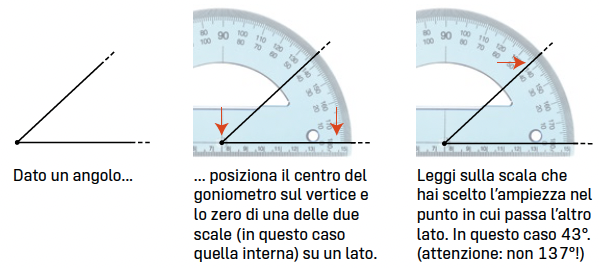 CLASSIFICAZIONE DEGLI ANGOLI
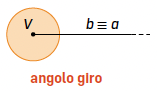 L’angolo giro è un angolo che ha i due lati coincidenti e occupa tutto il piano. La sua ampiezza è di 360°. 
L’angolo nullo è un angolo che ha i due lati coincidenti e non contiene nessun altro punto. La sua ampiezza è di 0°. 
L’angolo piatto ha i due lati che giacciono su una stessa retta, dalle due parti opposte rispetto all’origine. La sua ampiezza è di 180°. 
L’angolo retto è metà dell’angolo piatto ma è anche un quarto dell’angolo giro. La sua ampiezza è di 90°. Per indicare che un angolo è retto invece di un archetto si disegna un quadratino.
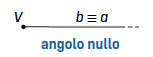 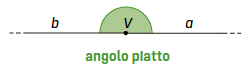 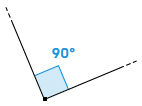 CLASSIFICAZIONE DEGLI ANGOLI
Un angolo acuto è un angolo minore di un angolo retto.
Un angolo ottuso è un angolo maggiore di un angolo retto e minore di un angolo piatto.





Un angolo convesso è compreso tra 0° e 180°:
0° ⩽ angolo convesso ⩽ 180° 
Un angolo concavo è compreso tra 180° e 360°:
 180° < angolo concavo ⩽ 360°
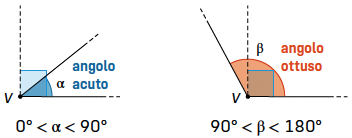 RELAZIONE TRA DUE ANGOLI
Due angoli sono complementari se la loro somma è un angolo retto (90°).
Due angoli sono supplementari se la loro somma è un angolo piatto (180°).
Due angoli sono esplementari se la loro somma è un angolo giro (360°).
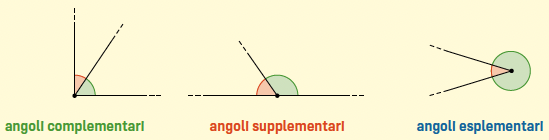 RELAZIONE TRA DUE ANGOLI
Due angoli sono consecutivi se hanno in comune un lato e il vertice e nessun punto compreso tra i lati. 
Due angoli sono adiacenti se sono consecutivi e anche supplementari. 
Due angoli sono opposti al vertice se i prolungamenti dei lati del primo sono i lati del secondo. Due angoli opposti al vertice sono congruenti.
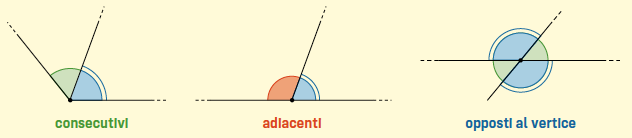 BISETTRICE DI UN ANGOLO
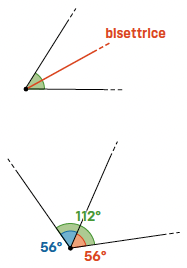 La bisettrice di un angolo è la semiretta che lo divide in due parti congruenti, ognuna delle quali misura la metà dell’angolo iniziale.
Ogni punto della bisettrice ha la stessa distanza dai due lati dell’angolo.
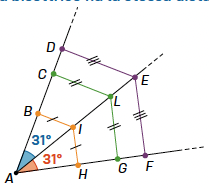